Волонтёрские отряды Первых
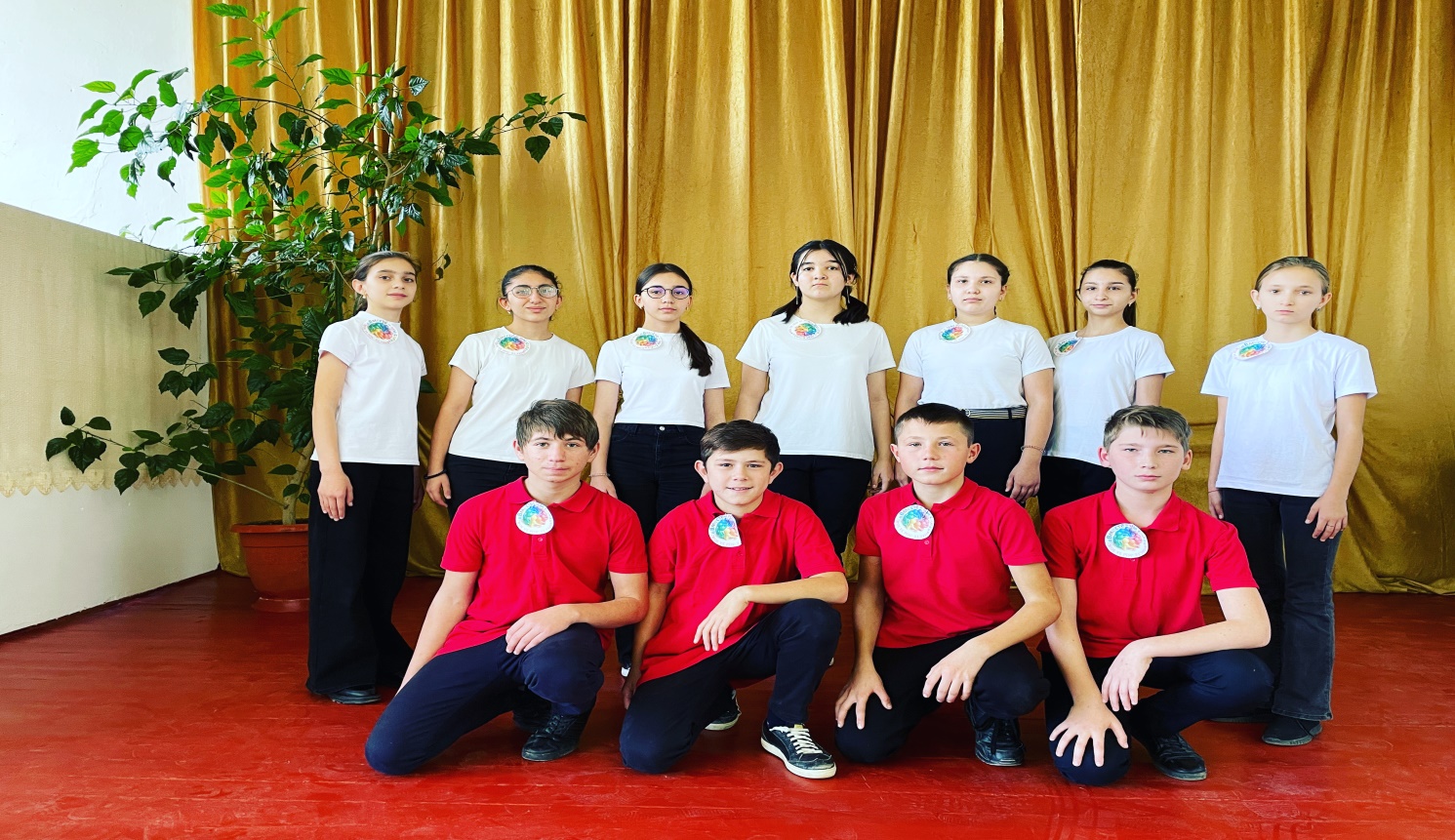 «Вместе –мы сила !»
Муниципальное бюджетное общеобразовательное учреждение 
МО «Кошехабльский район» 
«средняя общеобразовательная школа №11»
Хамирзова Лидия Нурбиевна 
Тел.:8-989-237-71-97
Эл.почта :lkom82@bk.ru
Первые                                                                                              2023
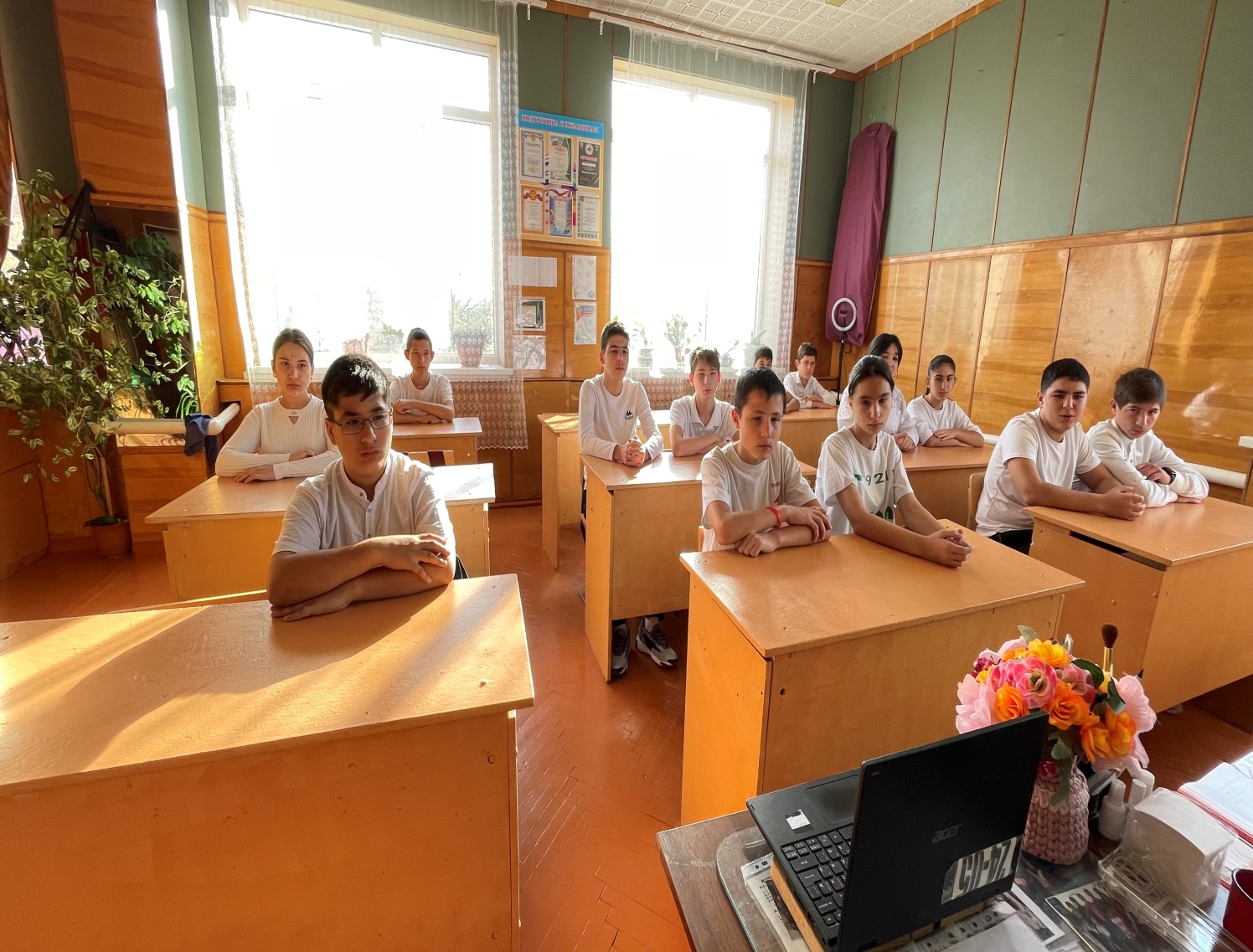 Во время сбора участники волонтеры 
разработали буклет для акции «Твоя безопасность на осенних каникулах», 
целью которого является сформировать навыки отказа от рискованных форм поведения у наших школьников. Командир отряда Шетова Динара организовала проведение презентаций добровольческой деятельности нашего волонтерского отряда.
.
Первые                                                                                              2023
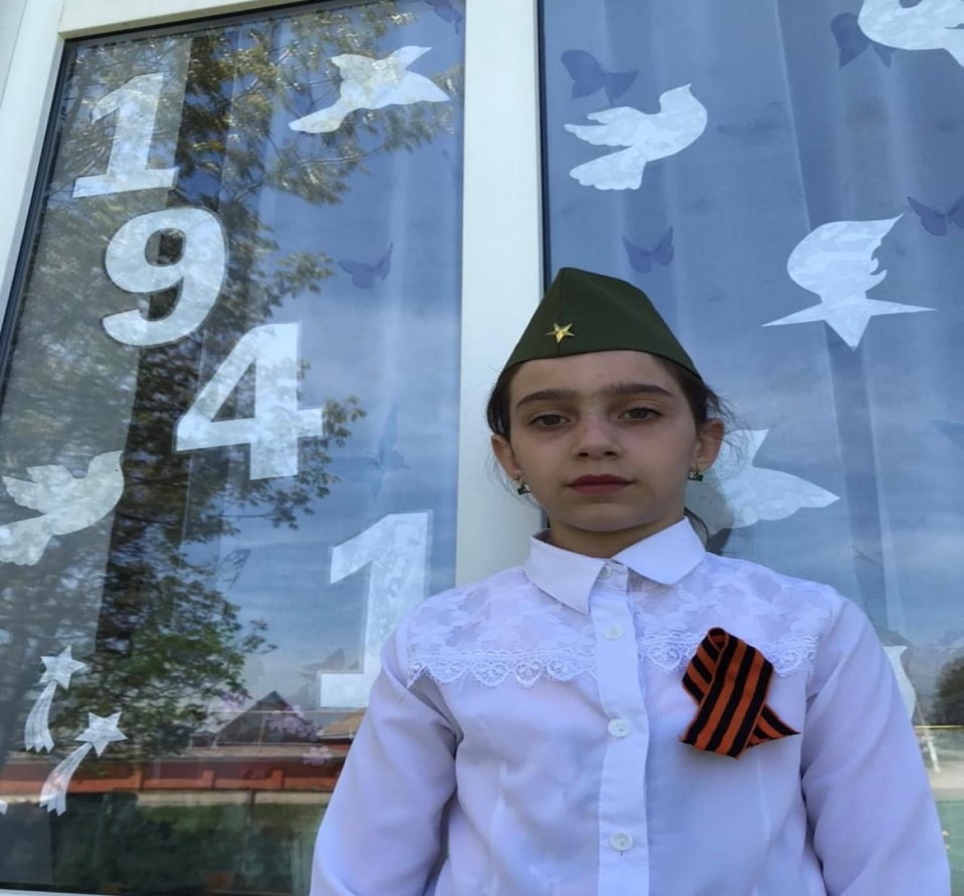 Первые                                                                                              2023
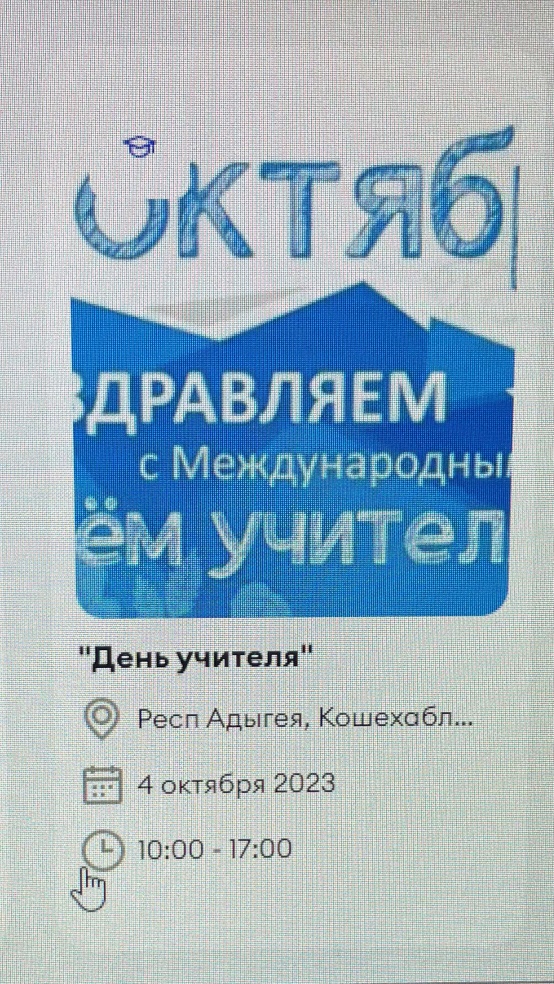 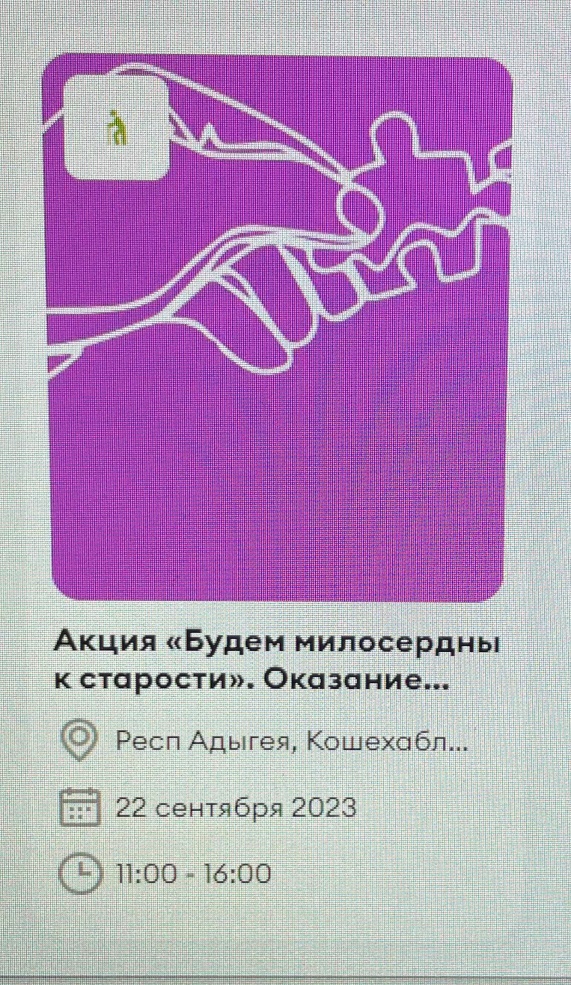 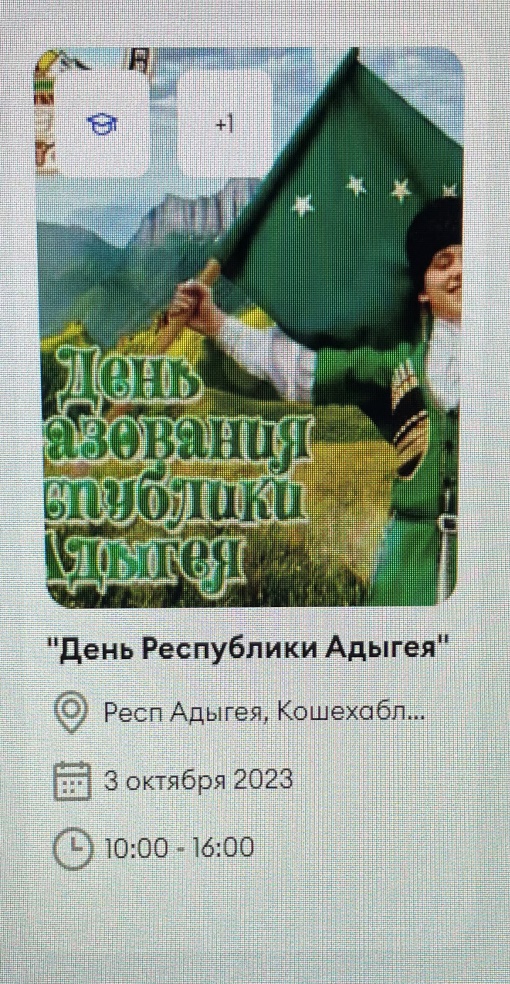 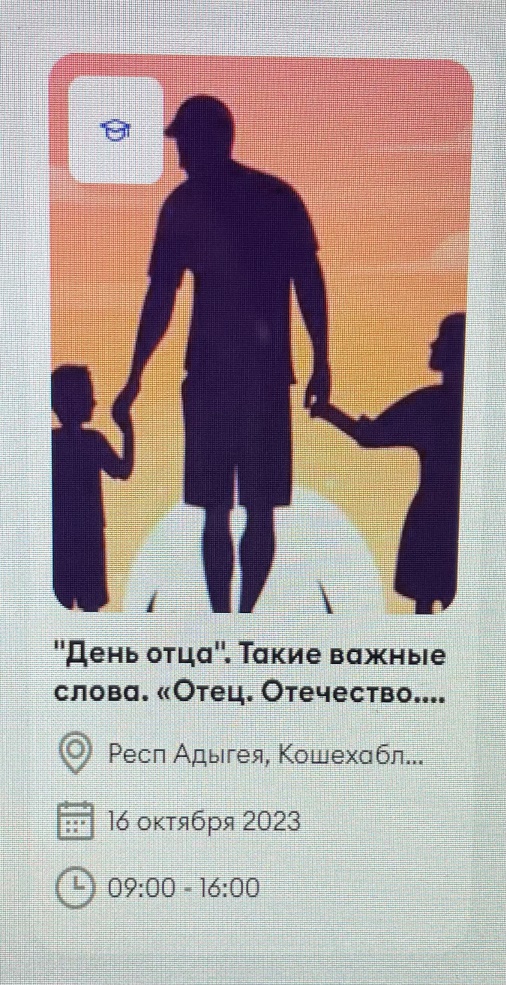 https://dobro.ru/organizations/113401/info?utm_source=dobroru&utm_medium=organ
Первые                                                                                              2023
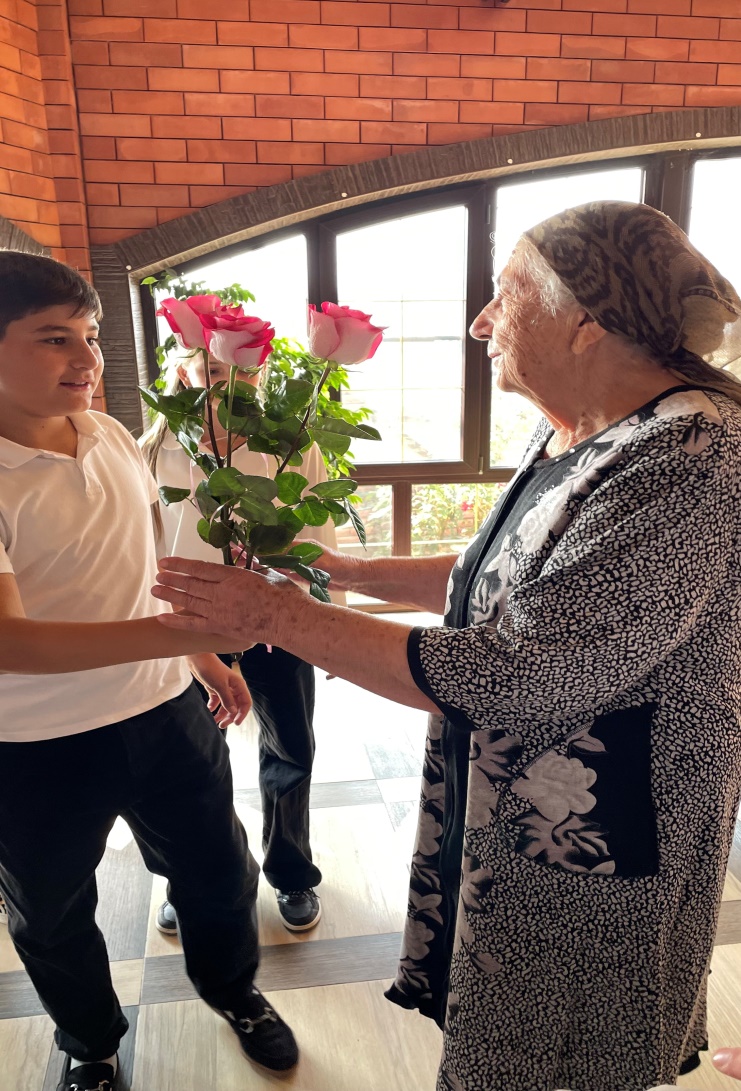 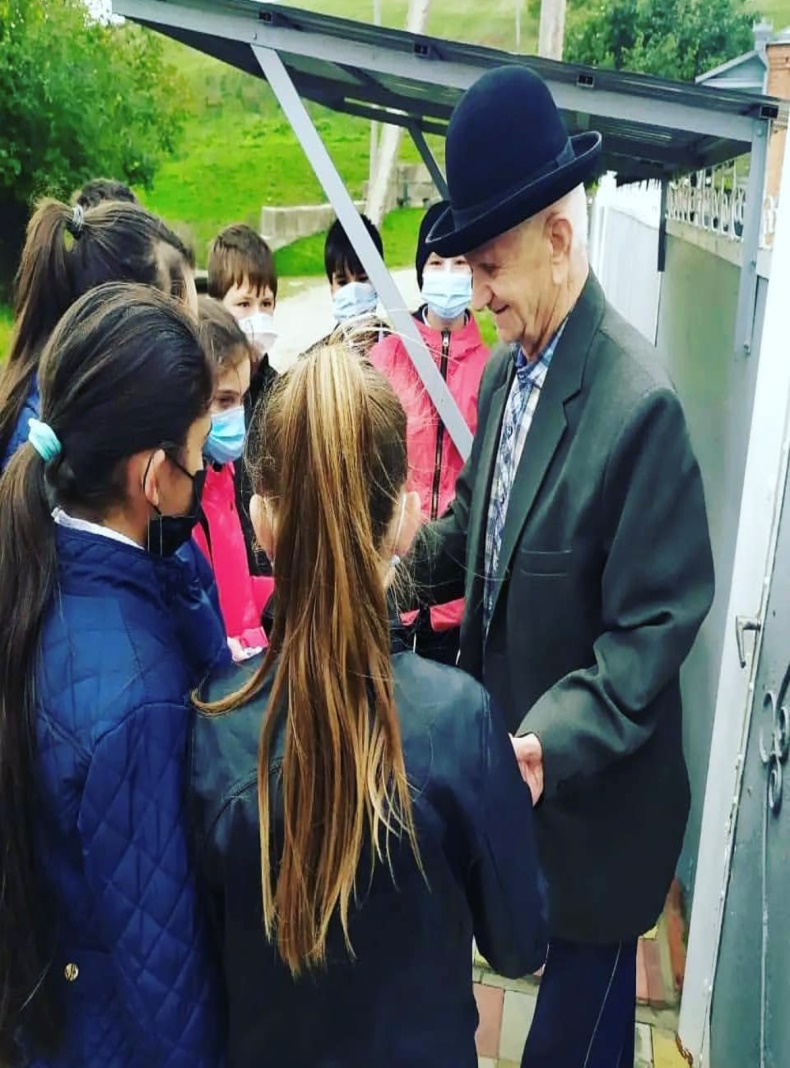 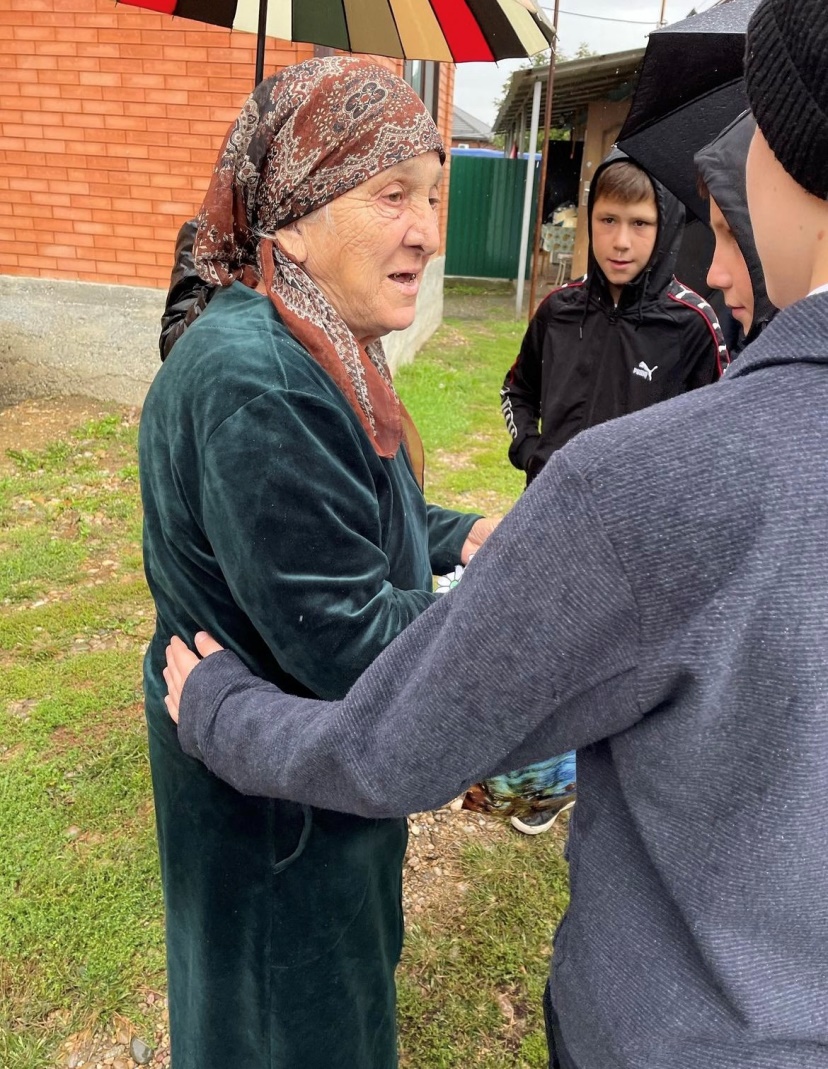 https://dobro.ru/organizations/113401/info?utm_source=dobroru&utm_medium=organ
Первые                                                                                              2023
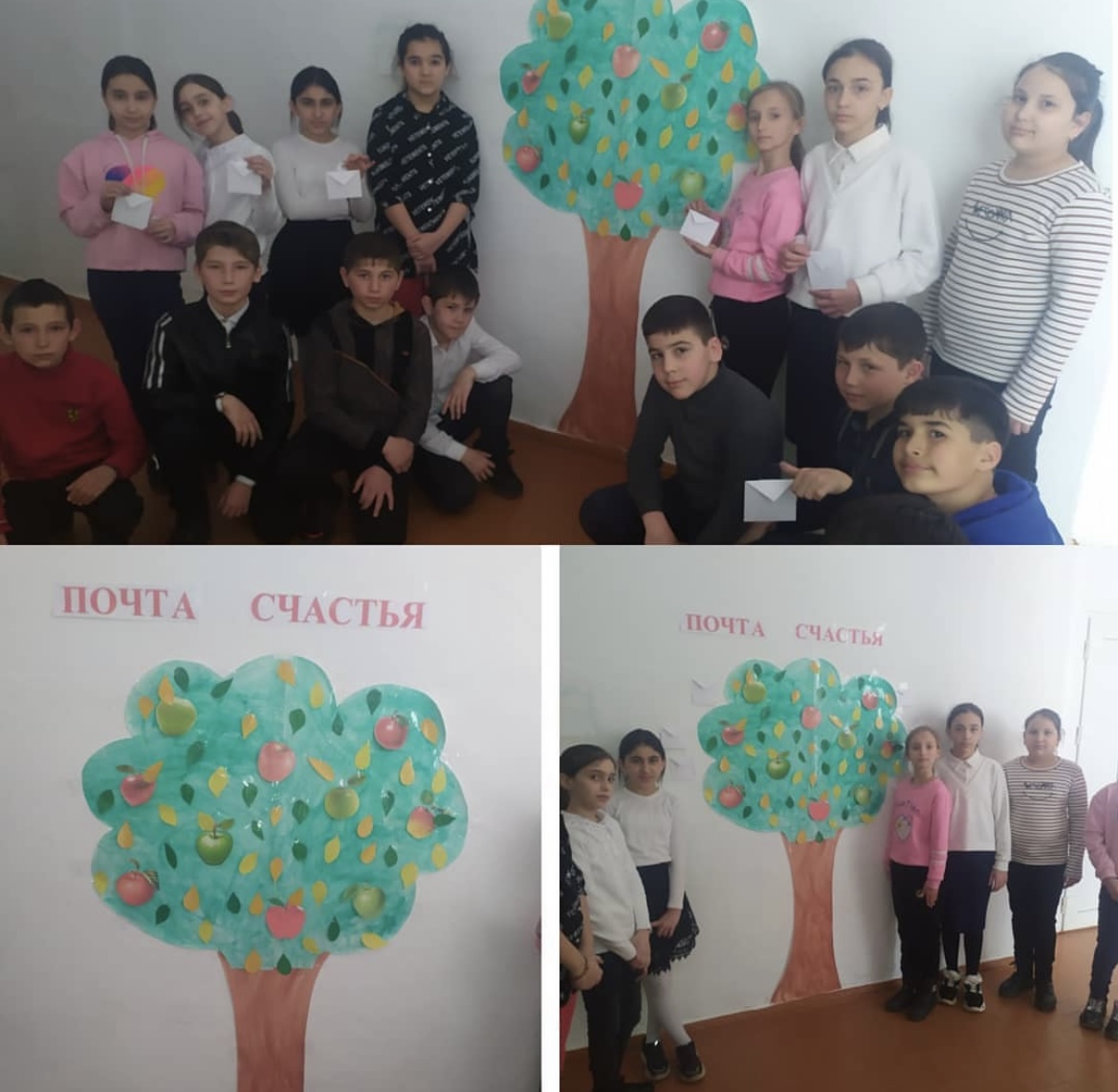 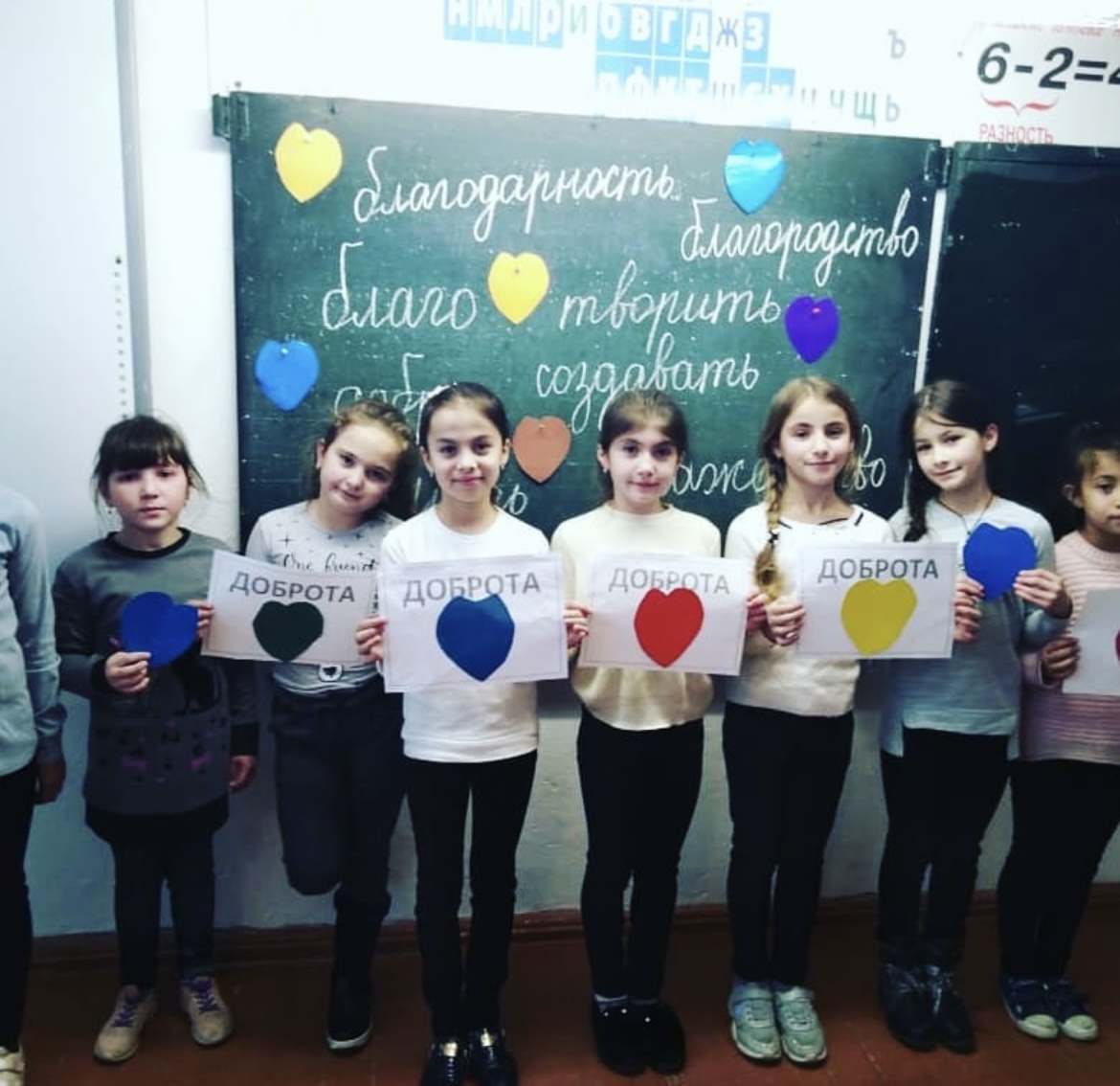 https://dobro.ru/organizations/113401/info?utm_source=dobroru&utm_medium=organ
Первые                                                                                              2023
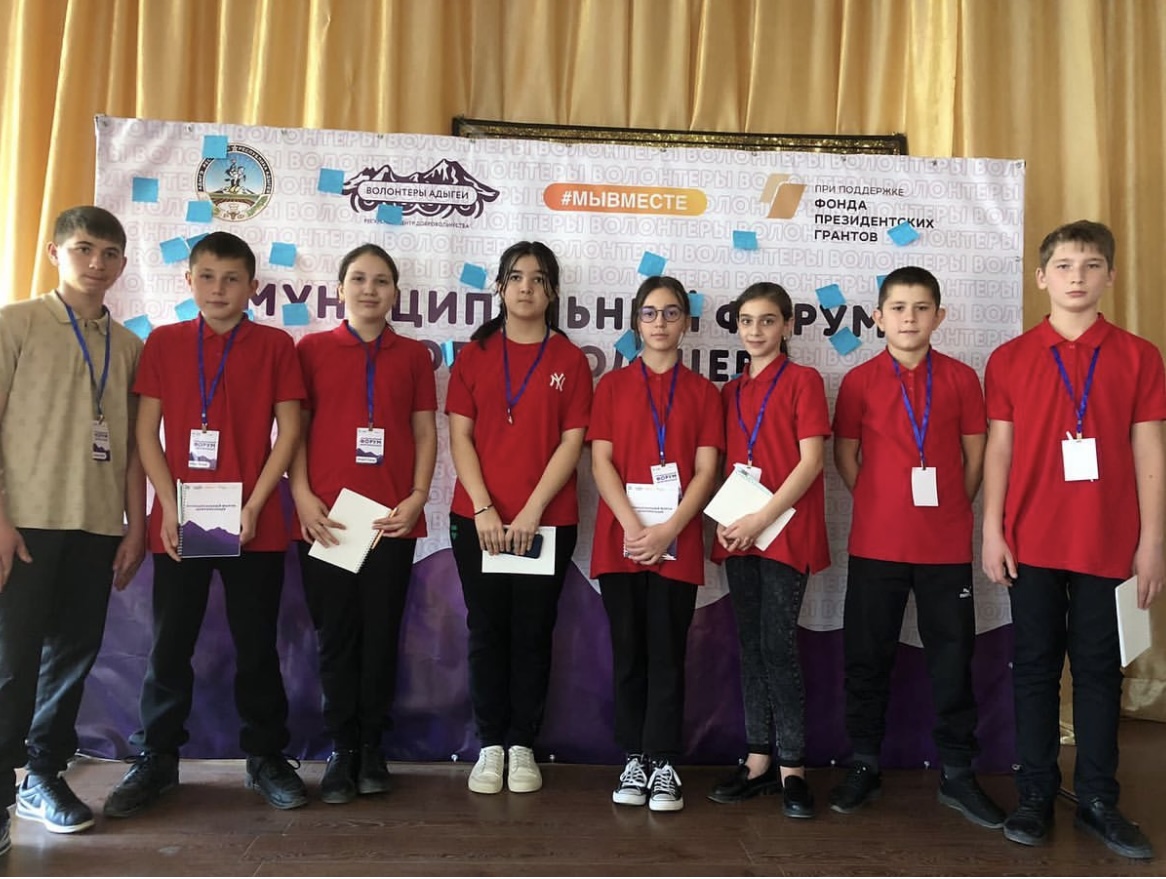 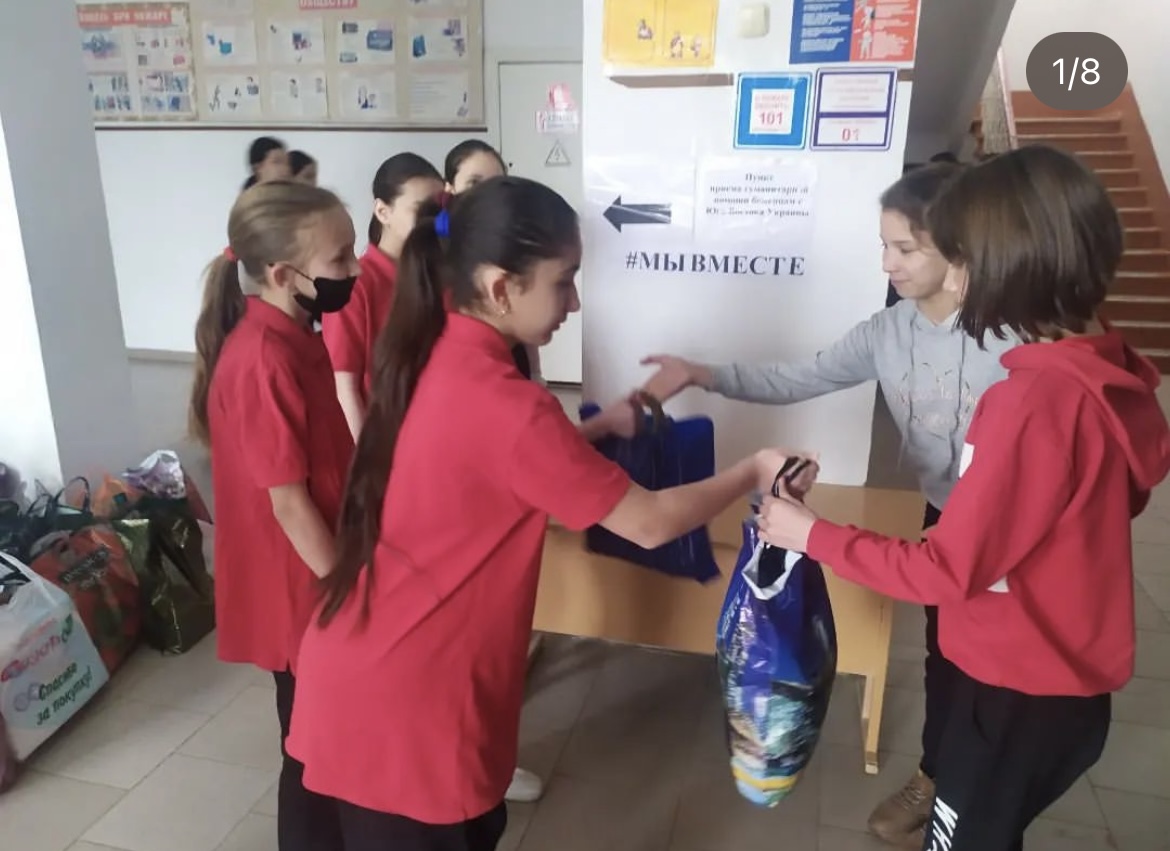 Первые                                                                                              2023
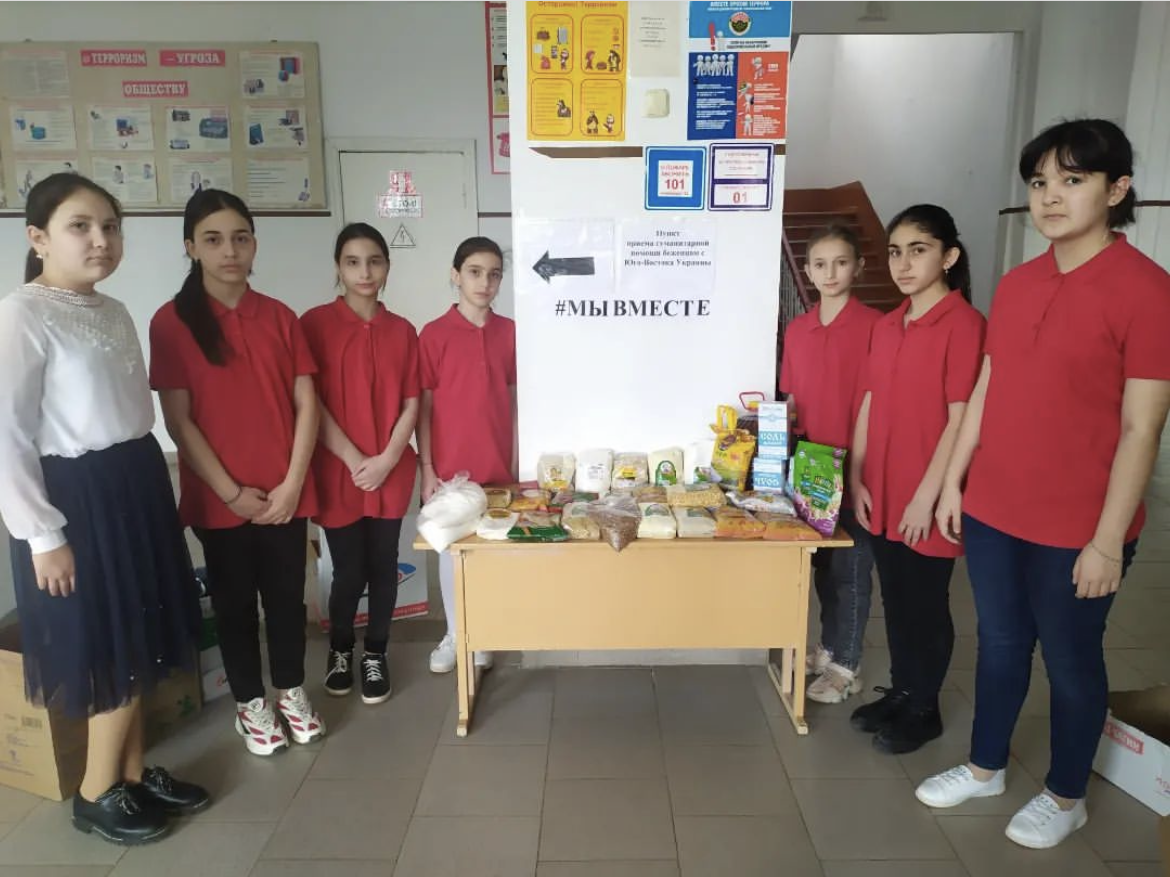 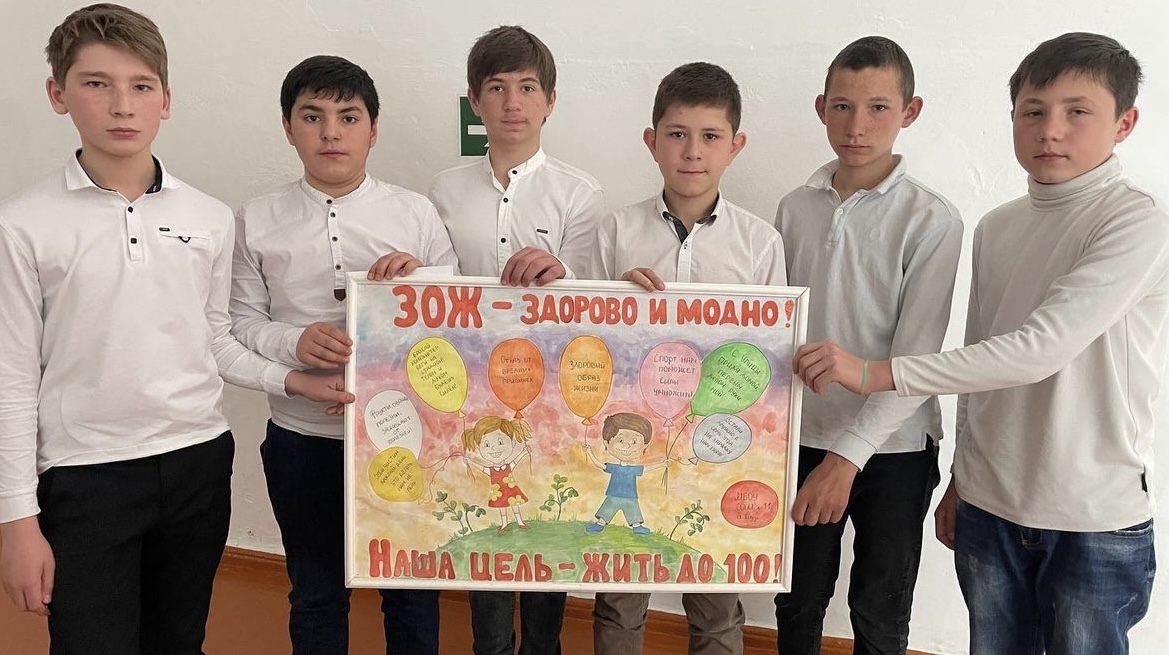 Первые                                                                                              2023